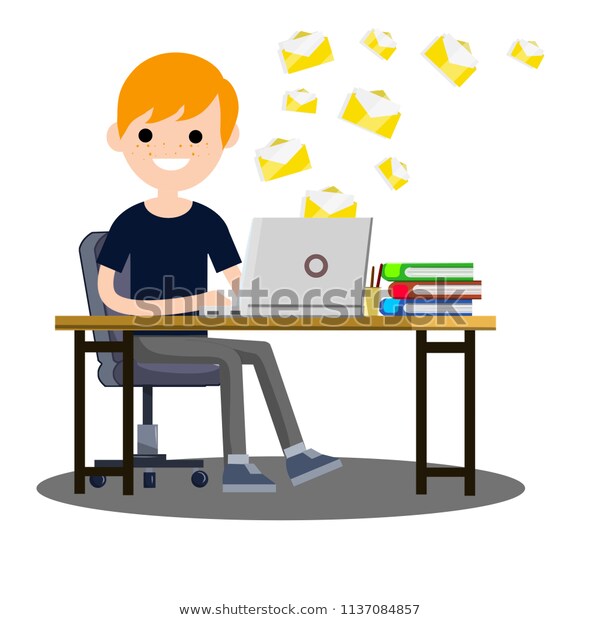 Писање електронске поште (e-mail)
Умем да...
Драги ученици,
Знам да већ сви добро знате да користите компјутере и мобилне телефоне. Неки од вас играју игрице, неки гледају цртане филмове, неки чак и читају књиге  Али хајде да научимо да радимо нешто интересантно на компјутеру што ће нам бити потребно у животу 
Шта је електронска пошта?
Електронка пошта или и-мејл нам служи да размењујемо информације са другим људима. Ви, са својим учитељицама комуницирате, размењујете домаћи задатак преко електронске поште или и-мејла.
Мејл је реч коју смо узели из другог језика и под тим називом је користи већина људи.
Наша реч за и-мејл је електронска пошта,  а на енглеском се пише e-mail (чита се имејл).
Како пишемо и-мејл?
Увек почињемо са речима попут поштована, драга, цењена... Тиме хоћемо да покажемо да поштујемо особу којој пишемо. Почетно слово је велико, а ИЗА те речи иде запета (зарез).
После запете два пута притиснемо дугме на тастатури ENTER.
Затим укуцате неки текст.
Када завршите са писањем текста, опет два пута притиснете дугме на тастатури ENTER.
Писање и-мејла завршавамо са речима срдачан поздрав, поздрав, до скорог виђења... После тих речи ставимо запету опет притиснемо ENTER и напишемо своје име и презиме (а то знате како се пише )
Пре него што вам покажем како ћемо писати и-мејл:
Пишемо ћирилицом (замолите одрасле да вам наместе тастатуру на ћирилици и да вам помогну око слова на тастатури уколико не знате)
Немојте да журите, имате недељу дана да завршите овај пројекат;
И-мејл шаљете својој учитељици 
Да почнемо!
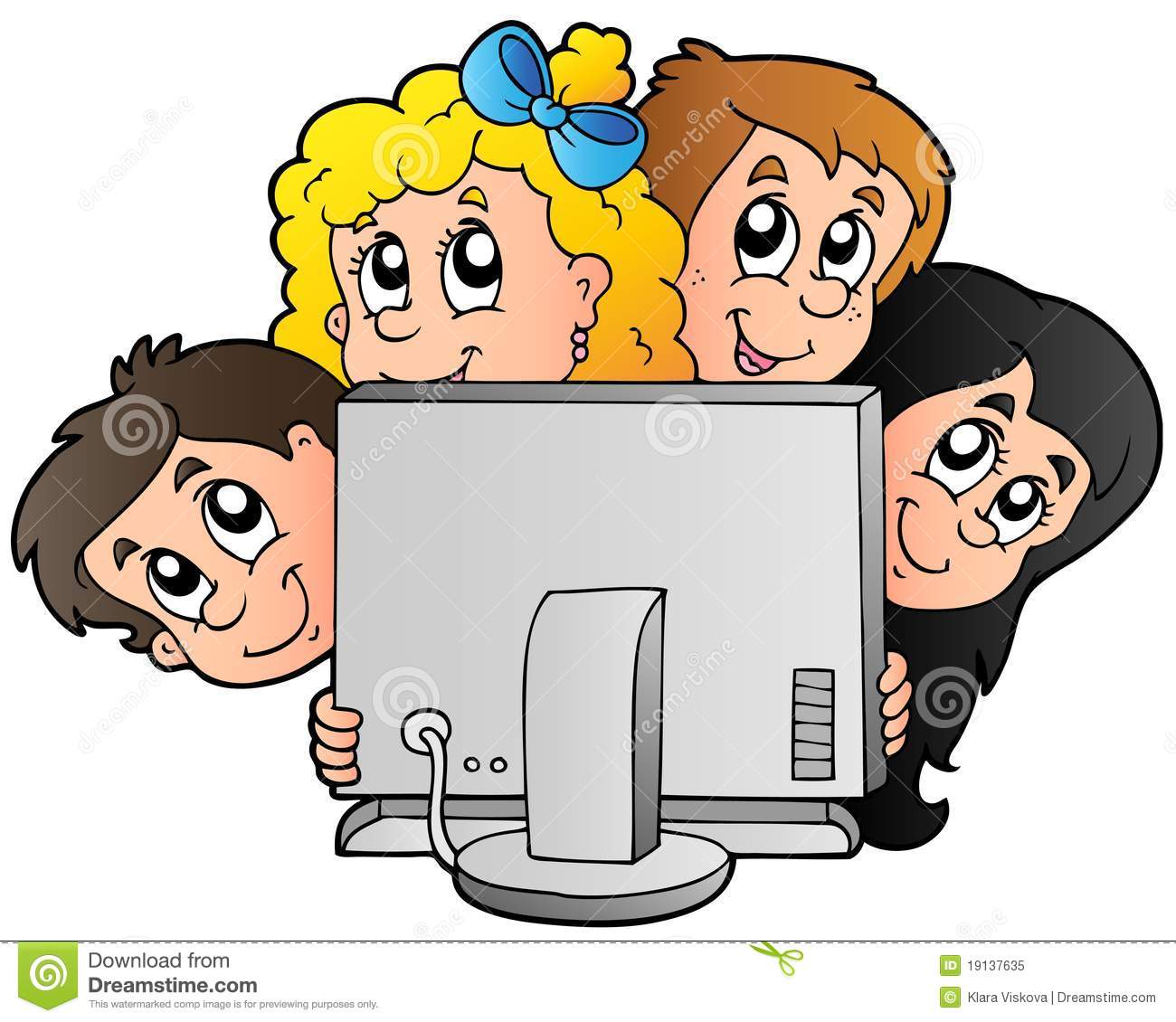 *Ако не успеш, немој да се разочараш, имаћеш времена да научиш! Сада само вежбамо и упознајемо нове вештине 
1. корак: Уђете на свој gmail налог (питајте одрасле да вам помогну)
2. корак: Кликнете на знак + како бисте отворили прозор да откуцате поруку учитељици.
3. корак: Укуцате и-мејл адресу своје учитељице (замолите одрасле да вам помогну)
4. корак: Напишете наслов и-мејла (како ви желите, ја дајем само пример )
5. корак: Напишете учитељици бар једну реченицу  Ако желите, можете и више од једне 
1. Пишете речи као што су поштована, цењена, драга...
2. Не заборави запету!
4. Напиши нешто учитељици и не заборави знак на крају (?, !, .)
3. Два пута кликни ENTER..
5. Два пута кликни ENTER.
6. Користи речи  као што су поздрав, срдачан поздрав, до скорог виђења...
6. Не заборави запету!
Твоје име и презиме
6. корак: Пошаљи и-мејл
Ако си успешно послао и-мејл, очекуј одговор од учитељице 
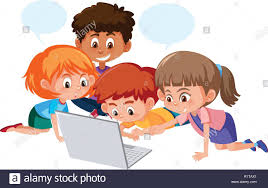